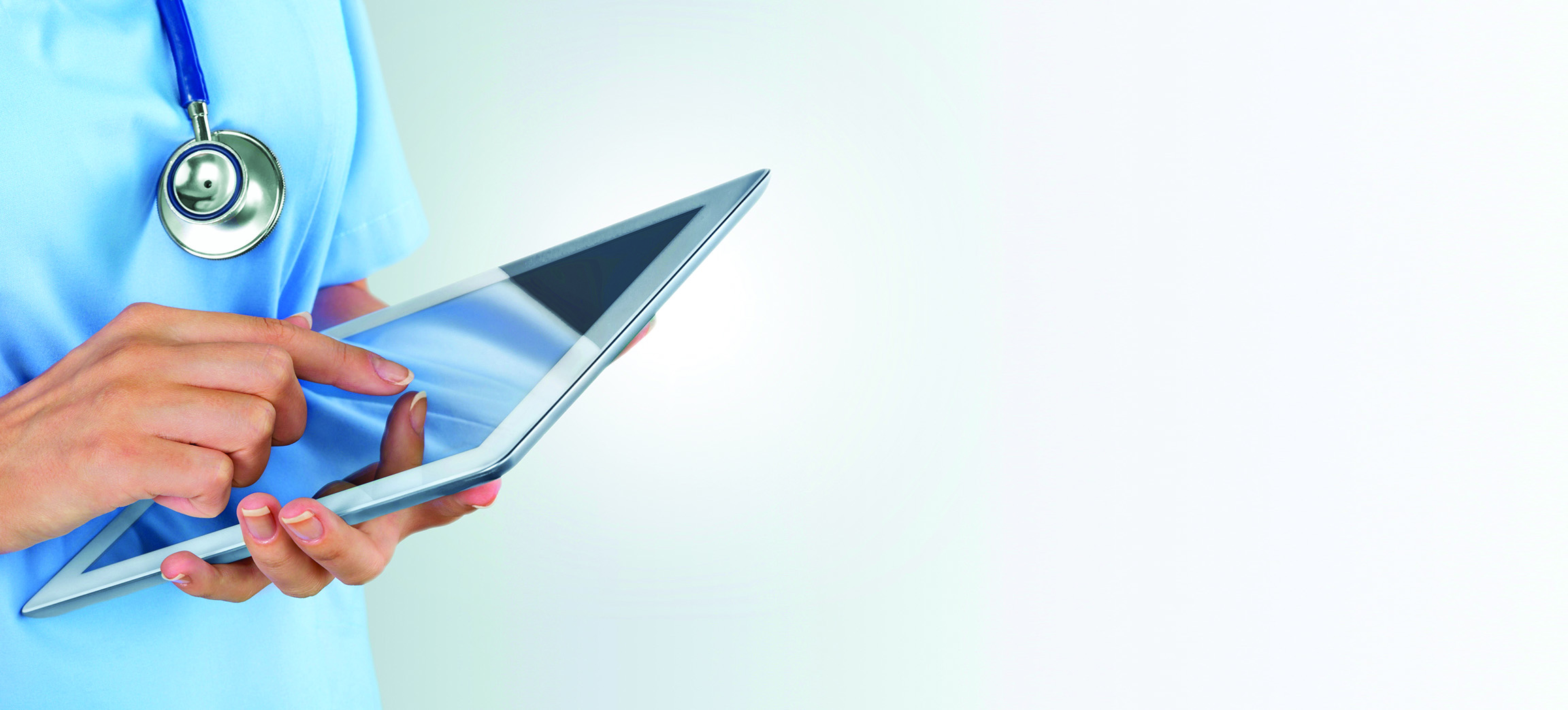 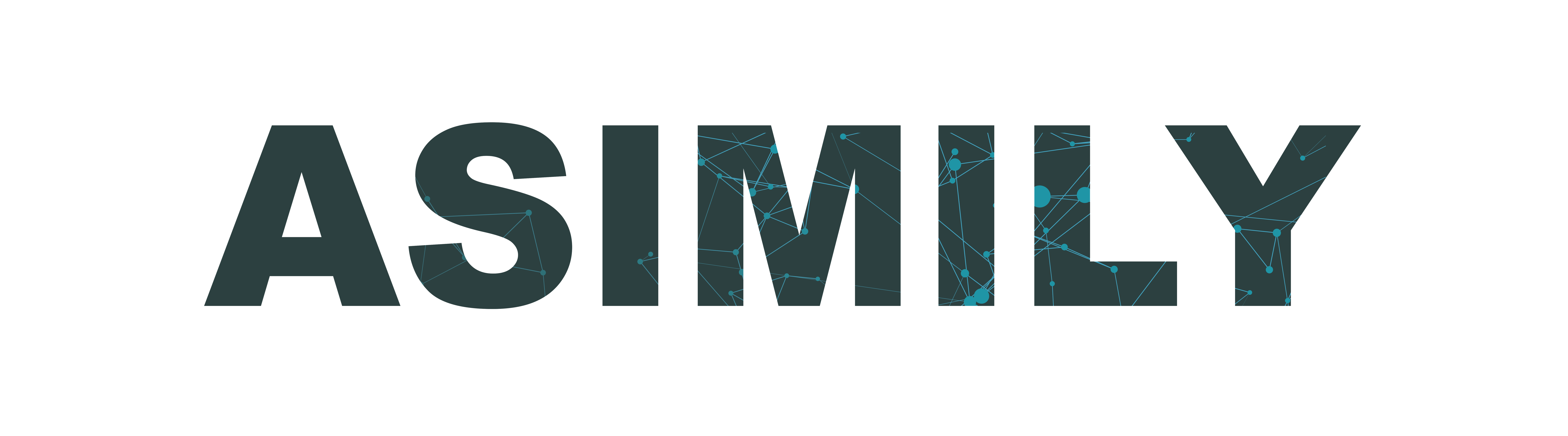 Bridging the gap between Clinical Engineering and IT

Shankar Somasundaram
shankar@asimily.com  |  650-224-9653
Asimily Mission
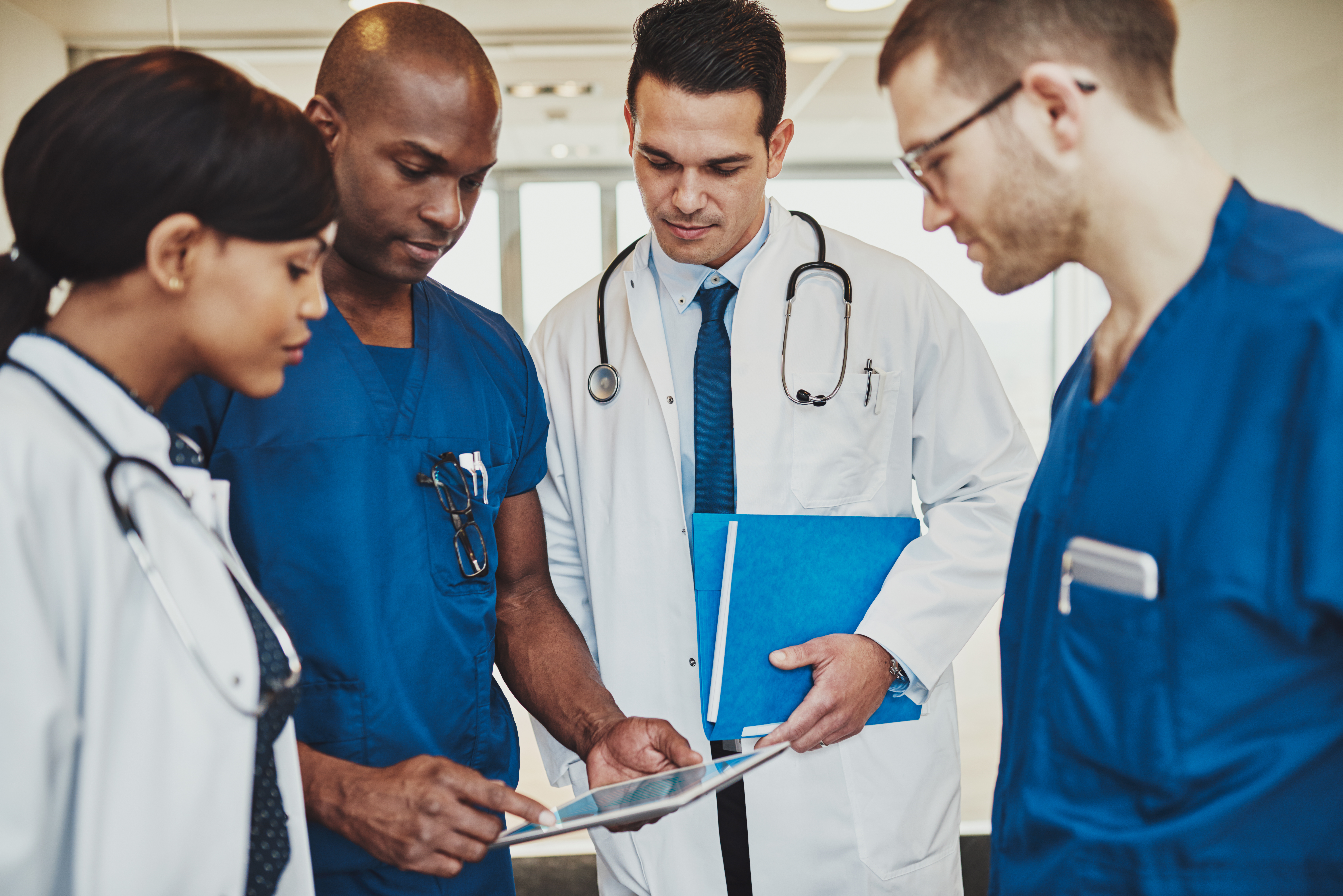 MEDICAL DEVICE LIFECYCLE MANAGEMENT
Maximizing device uptimes and value derived from medical device
Asimily • All Rights Reserved
3
Asimily Team
Our Team has Experience around Healthcare, Security and Networking
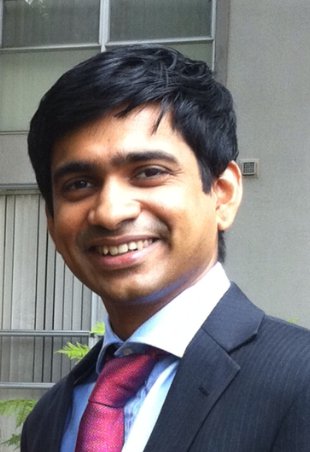 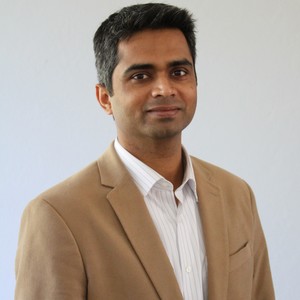 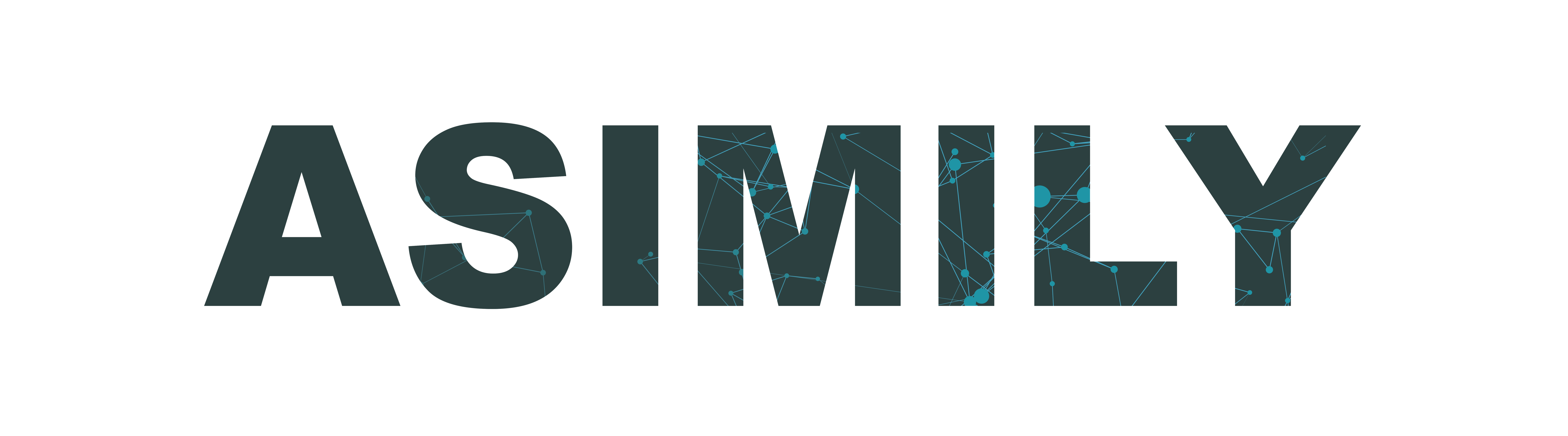 Shankar Somasundaram
CEO
Sr. Director, Internet of Things Symantec
Ran Healthcare business and other connected device business
CEO of a remote healthcare startup in India
Hithesh Nama
CTO
Director, Spider Cloud Wireless
Research and Development for Spider Cloud Wireless around  networking and machine learning
ASIMILY CORE ADVISORY TEAM
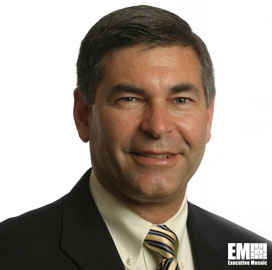 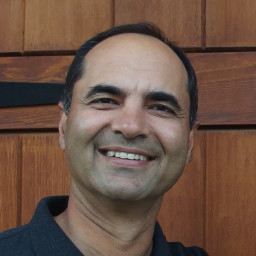 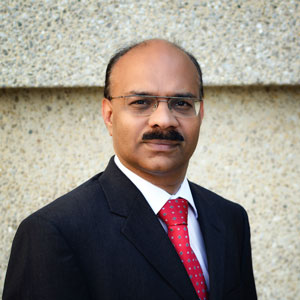 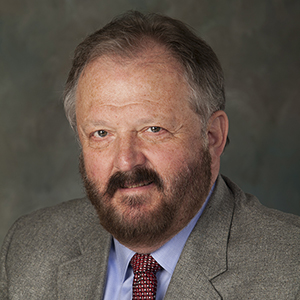 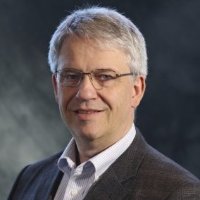 Axel Wirth
Distinguished Architect, SYMC
Steve Grimes
Ran clinical for a couple of healthcare networks
Mike Brown
Ex-CEO, Symantec
Amit Jasuja
Ex-SVP, Symantec, Oracle
Sriram Bharadwaj
CISO, UC Irvine Healthcare
Asimily • All Rights Reserved
4
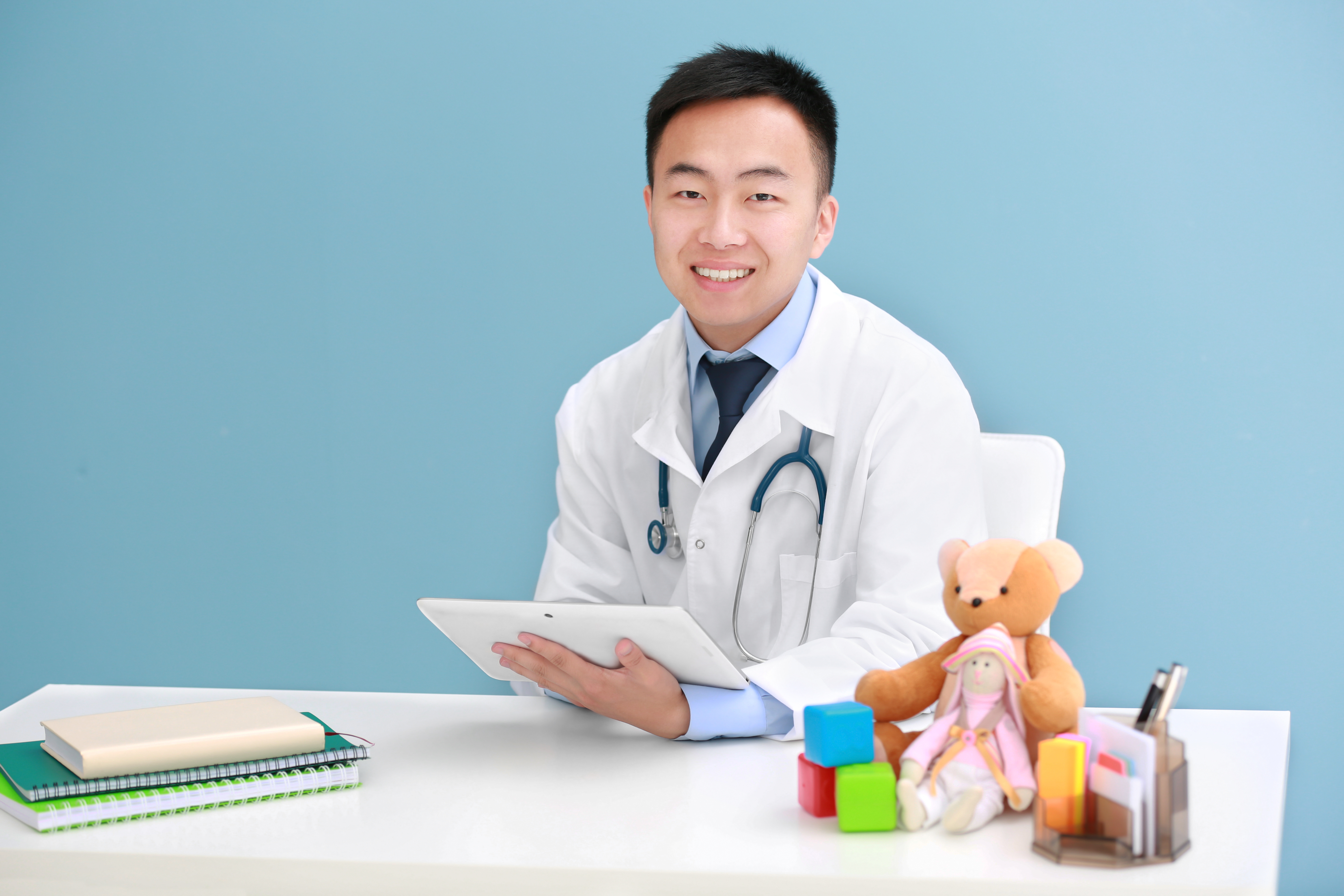 Unique Challenges in Healthcare
Unsupported legacy devices
Large variety of devices vendors and device types
Large variety of devices vendors and device types
Unique protocols, data sources, regulations
Metadata widely distributed
Non-medical medical devices
Providers have to deal with…
Limited Device Visibility
Too many devices to patch
IT security tools not built for medical devices
Leads to Operational Inefficiency
Asimily • All Rights Reserved
5
Need to know criticality of devices to improve operational efficiency
Likelihood
HIGH
Important devices that need to be monitored closely
Critical devices that need highest focus
HIGH
LOW
Low risk devices that can be looked at periodically
Important devices that need to be monitored closely
LOW
Impact : Patient, Data, Business
Asimily • All Rights Reserved
6
Likelihood and impact varies across…
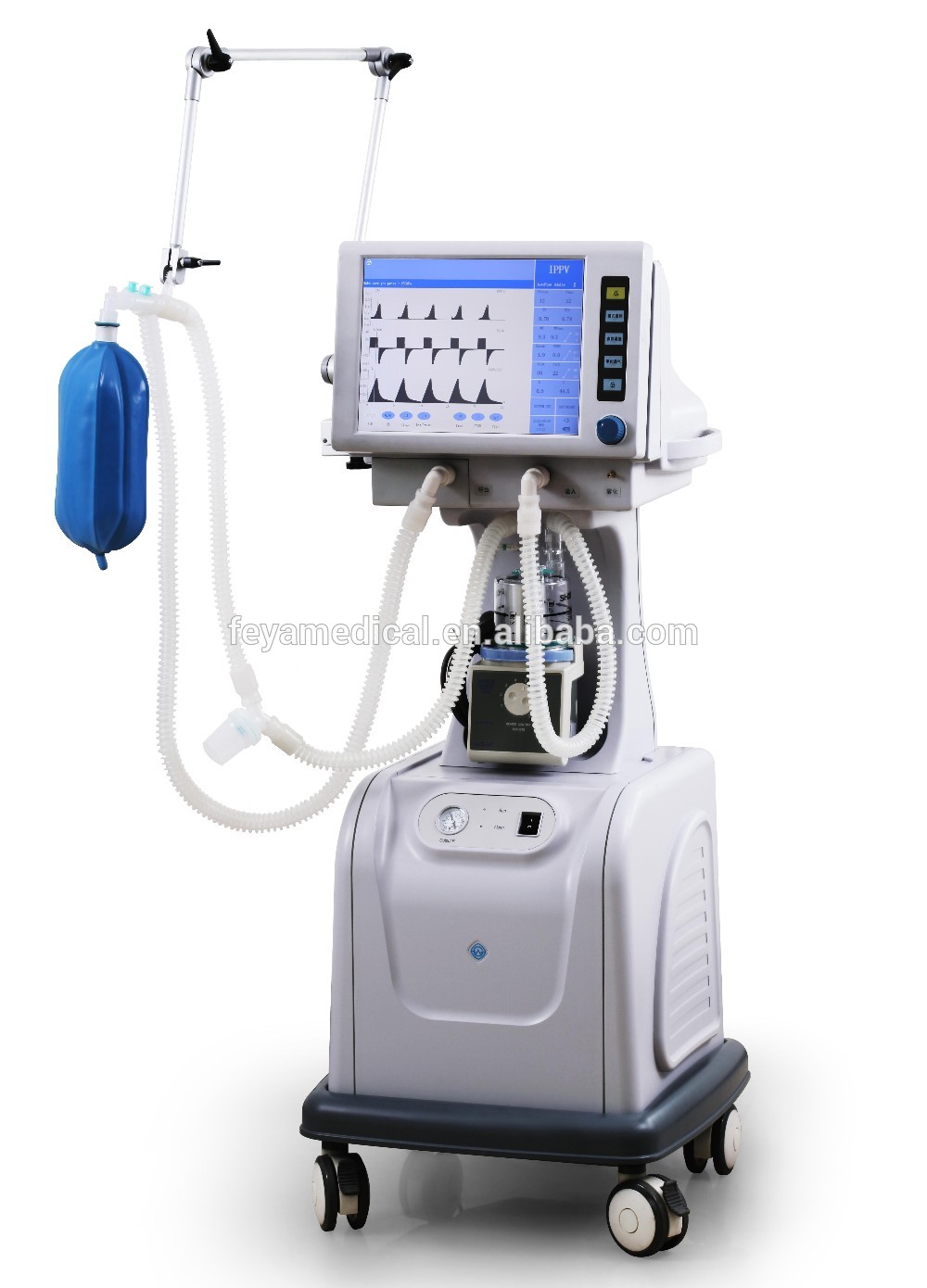 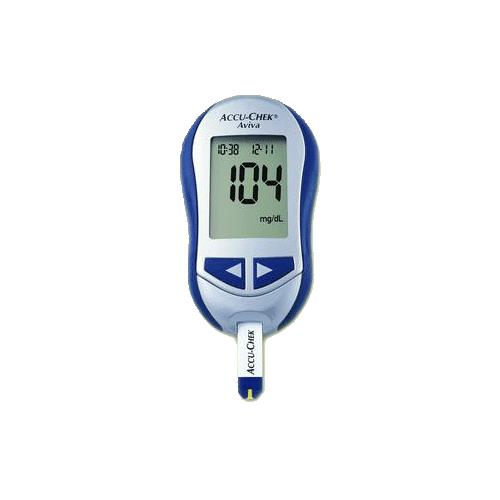 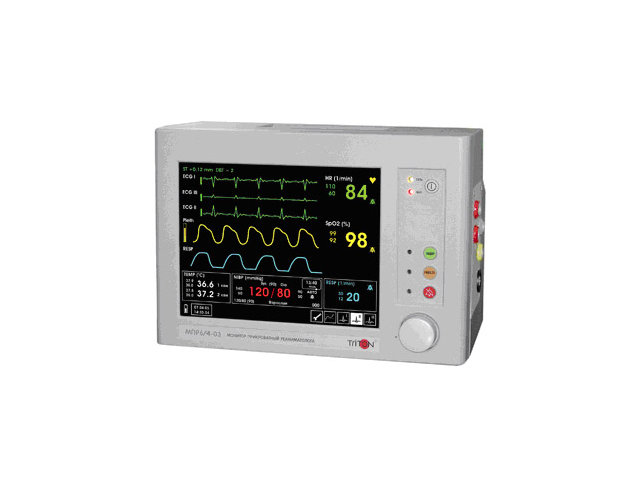 DEVICE TYPE
Ventilator
Vital Signs Monitor
Blood Glucose Monitor
Risk
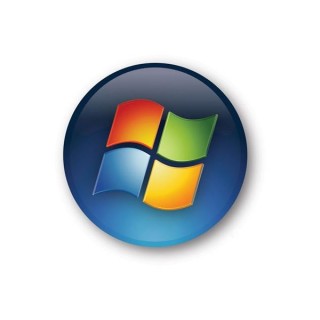 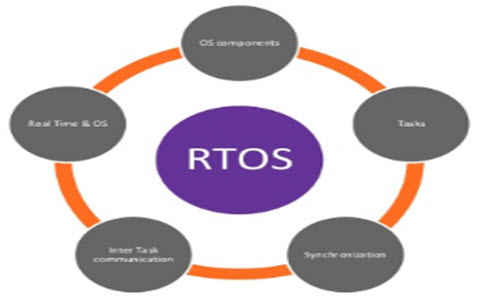 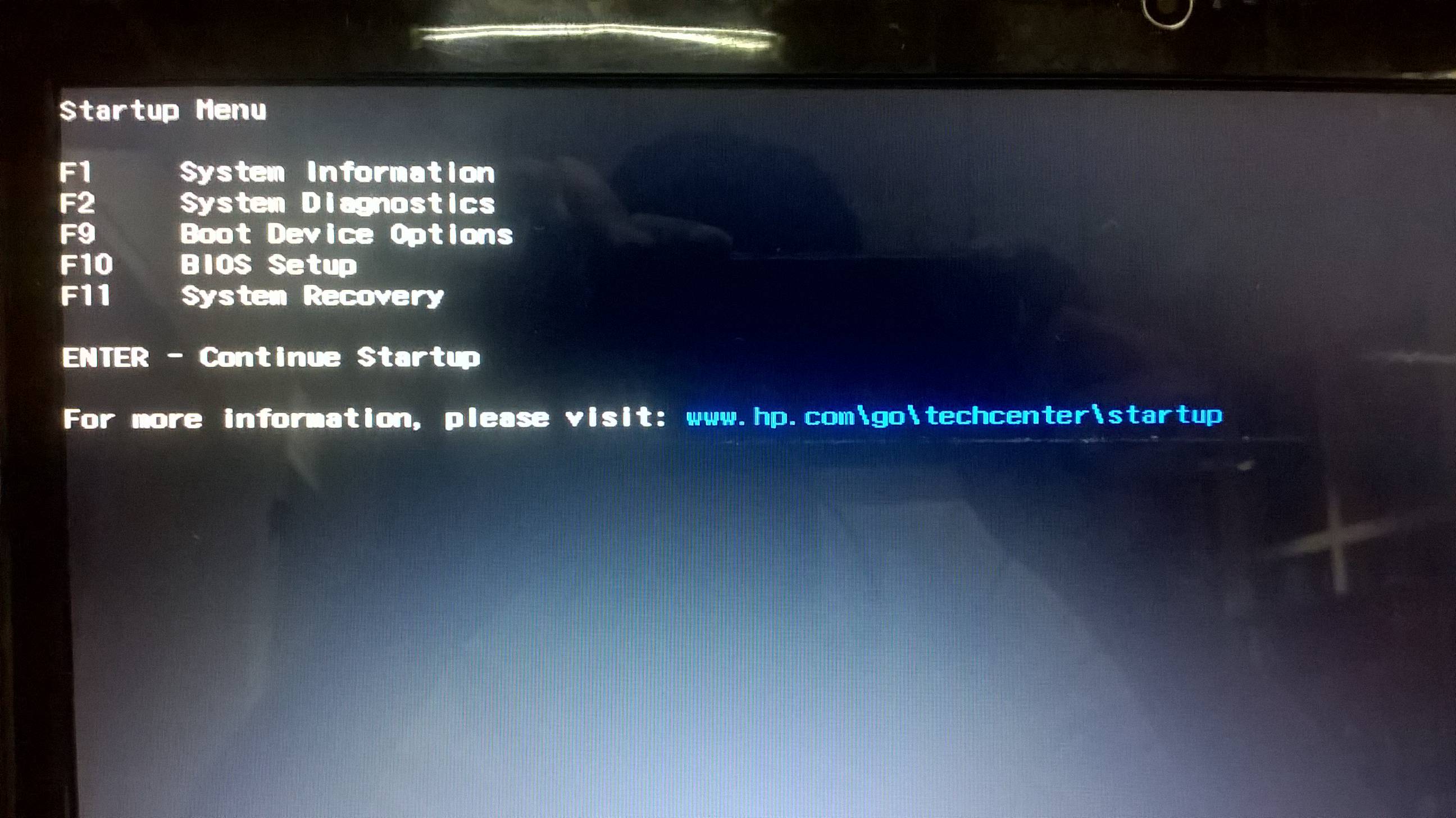 OS TYPE
Windows
No OS
RTOS
Risk
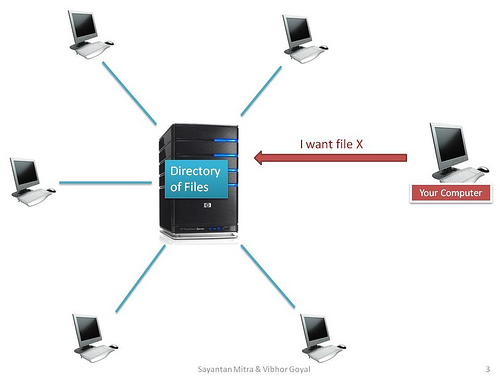 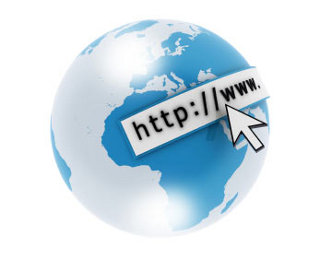 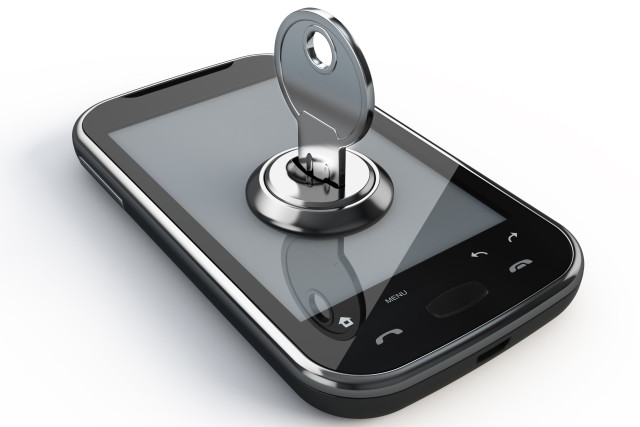 CONFIGURATION
Internet browsing
Hardened device
Network file share
7
Risk
Asimily • All Rights Reserved
Multi-dimension approach needed
MEDICAL (& NON-MEDICAL) DEVICE MASTER DATA RECORD
DEVICE RELATIONSHIPS
IT parameters
Medical device parameters
Cyber-security parameters
Network asset Utilization
Device Inter-relationships
Data flow
Ability to navigate network
CONTEXUAL RISK
Prioritized List of Devices and Alternatives to Patching
RISK MONITORING, REMEDIATION AND PREVENTION
PATCH AND MITIGATION PRIORITIZATION
Vulnerabilities
Configuration
Vulnerability Exploit Vectors
Impact to Patient care, Data Privacy and Operations
Device baselines and device profiles
Security anomalies
Operational anomalies
Segmentation of devices based on device context 
Blocking or quarantine at network
Asimily • All Rights Reserved
8
Example: Spectre does not pose a high risk to all devices and there are ways to mitigate
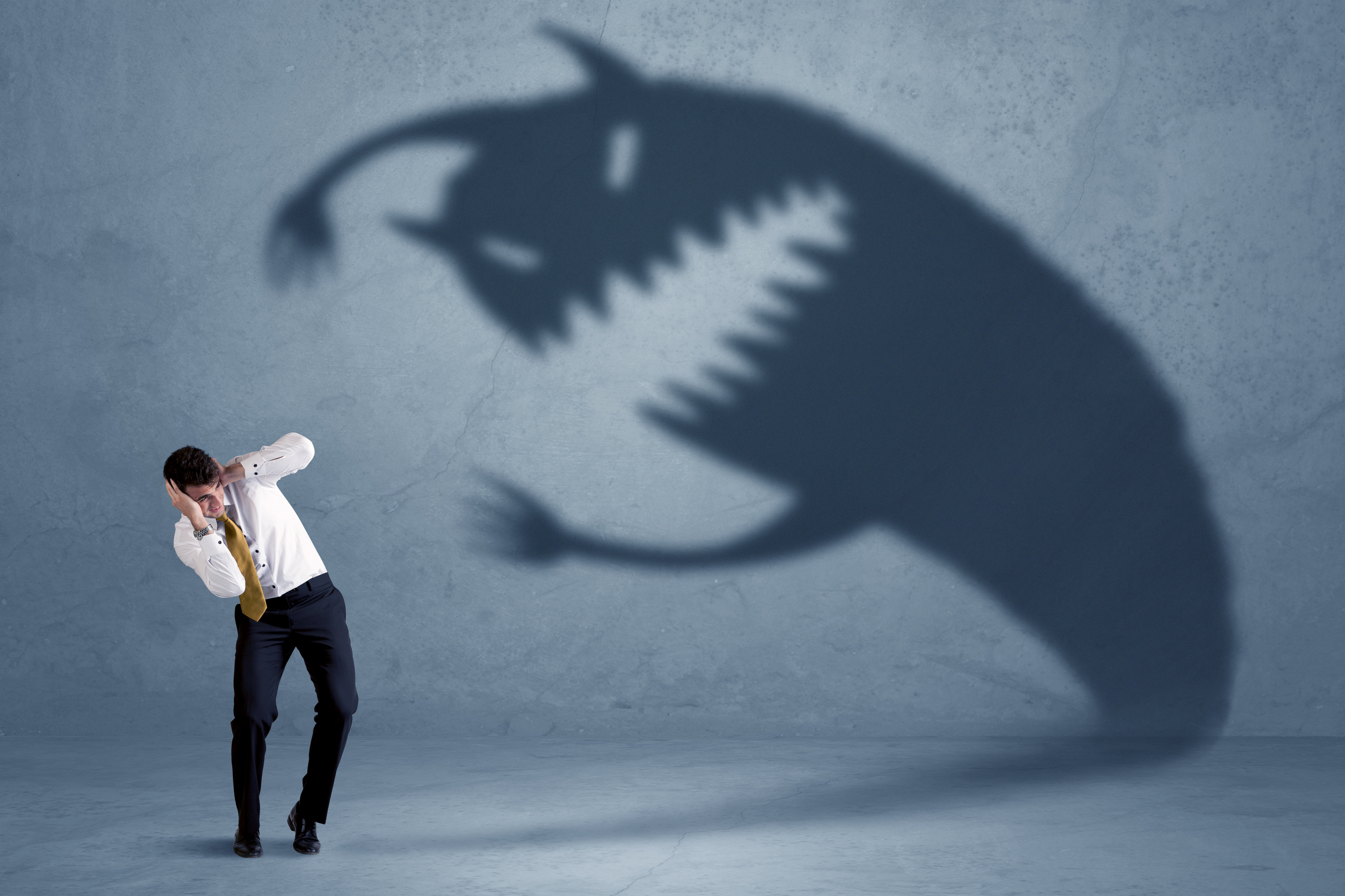 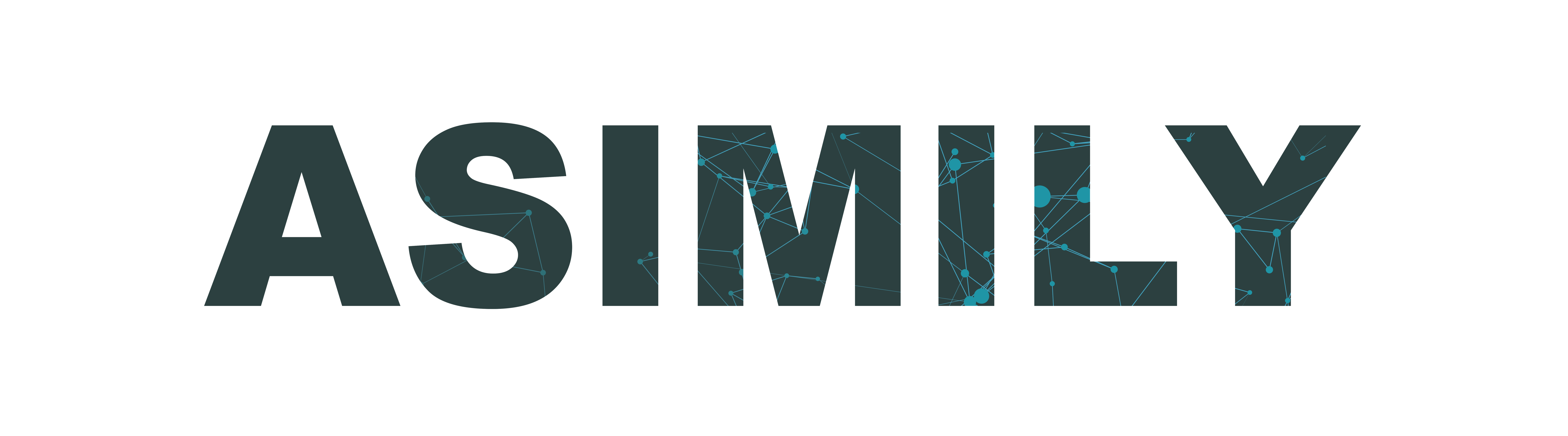 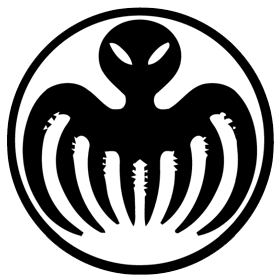 Spectre vulnerability is at the chip level and so affects every software available
Even though vulnerability is widespread, research shows that it is hard to attack with software running on system except through a java script running on the browser 
So while strong access controls are recommended, only devices with affected versions of browsers have a real risk to spectre      *Asimily has validated these aspects
Patching can be complex and can slow down the system 
So patches are being avoided or not being released by manufacturers
Fortunately options are available to mitigate the main source of attack
Stop browsing on all affected devices OR
Browse only using browser versions which have workarounds to prevent any attack OR
Configure browsers (disable shared array buffer) to reduce the risk of attack
Asimily has validated all options above
Asimily identifies devices with a real risk to spectre and provides options to mitigate
ASIMILY HAS RESEARCHED EVERY WINDOWS AND MANY LINUX VULNERABILITIES LIKE THE ABOVE TO FIND ATTACK VECTORS AND WORKAROUNDS
Asimily • All Rights Reserved
9
The Right Approach
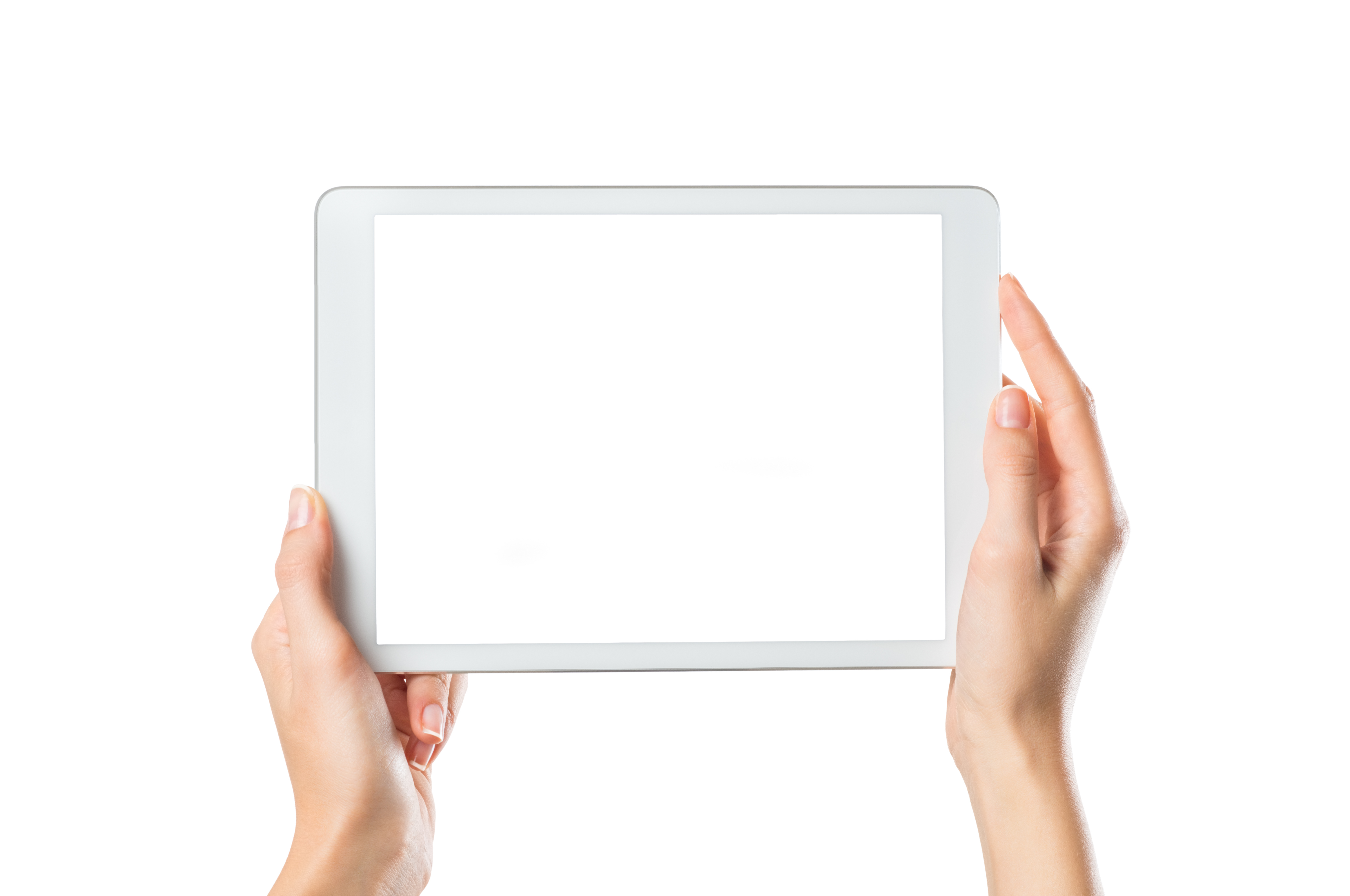 DO YOU STILL NEED TO PATCH EVERY LEGACY WINDOWS XP DEVICE?
We have seen that only ~10% of the devices which are detected as having high priority vulnerabilities by scanners are really at high risk

More than 50% of high risk devices are the workstations and servers connected to the medical devices 
Get used as general purpose hardware creating entry points into the network and which can be patched

Further Asimily provides options to fix the device without a patch for vulnerabilities where possible
The right approach needs to account for uniqueness of medical devices to help providers reduce patching costs
Asimily • All Rights Reserved
10
Asimily INSIGHT- Bring IT and Medical Device Worlds Together
ONLINE DATA SOURCES
MANUFACTURER
NVD
ICS CERT
FDA RECALL
FDA  CLASSIFICATION
MEDICAL (& NON-MEDICAL) DEVICE MASTER RECORD

DEVICE RELATIONSHIPS

PATCH AND MITIGATION PRIROITIZATION

RISK MONITORING, REMEDIATION AND PREVENTION
PROVIDER
COMMUNITY + ASIMILY
CMMS (if required)
MDS2
PROVIDER
ASIMILY RESEARCH
OTHER SOURCES LIKE SCANNERS
PROVIDER NETWORK
NETWORK META-DATA + HEALTHCARE PROTOCOLS
Asimily • All Rights Reserved
11
CLOUD (Runs on-line crawlers and has Asimily research)
INSIGHT Deployment Architecture
TLS, port 5432
TLS, port 5432
OPTIONAL
DATA ANONYMIZATION
INTERNET
Provider HEALTH FIREWALL
Provider HEALTH NETWORK
Provider Console for UI
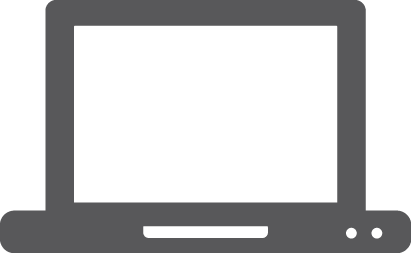 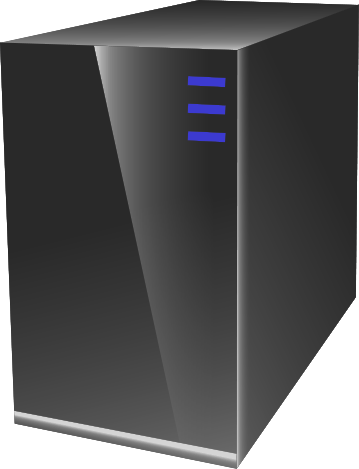 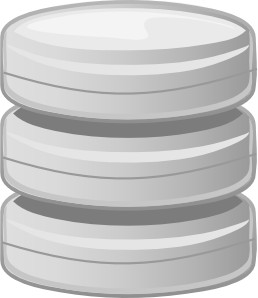 Backup Server
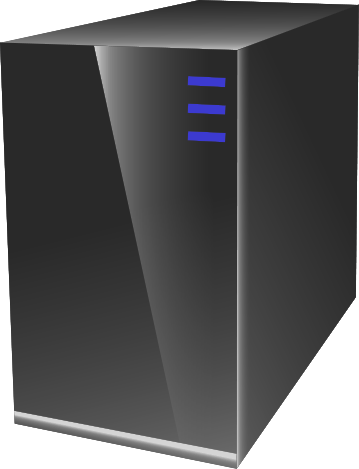 OPTIONAL
Provider CMMS
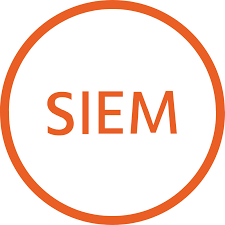 SIEM
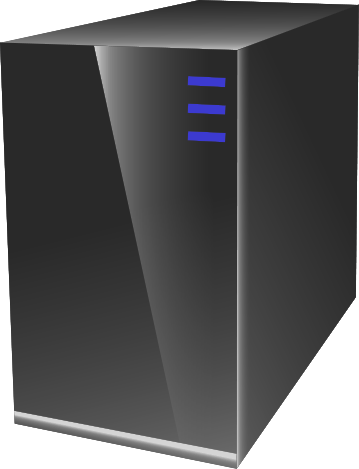 Provider MDS2 repository
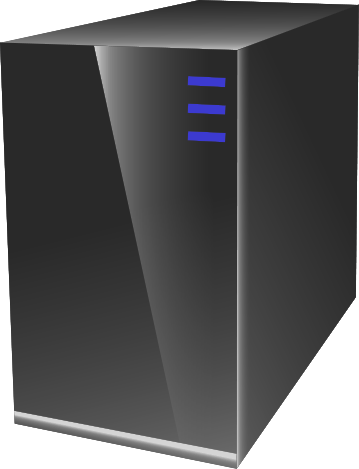 Vulnerability scanners
Information from Edge Processor. 
Sending messages back to Cisco ISE and Firewall
Information from Edge Processor. 
Sending messages back to Cisco ISE and Firewall
Asimily On-premise Data Aggregator Software on Provider Managed Servers
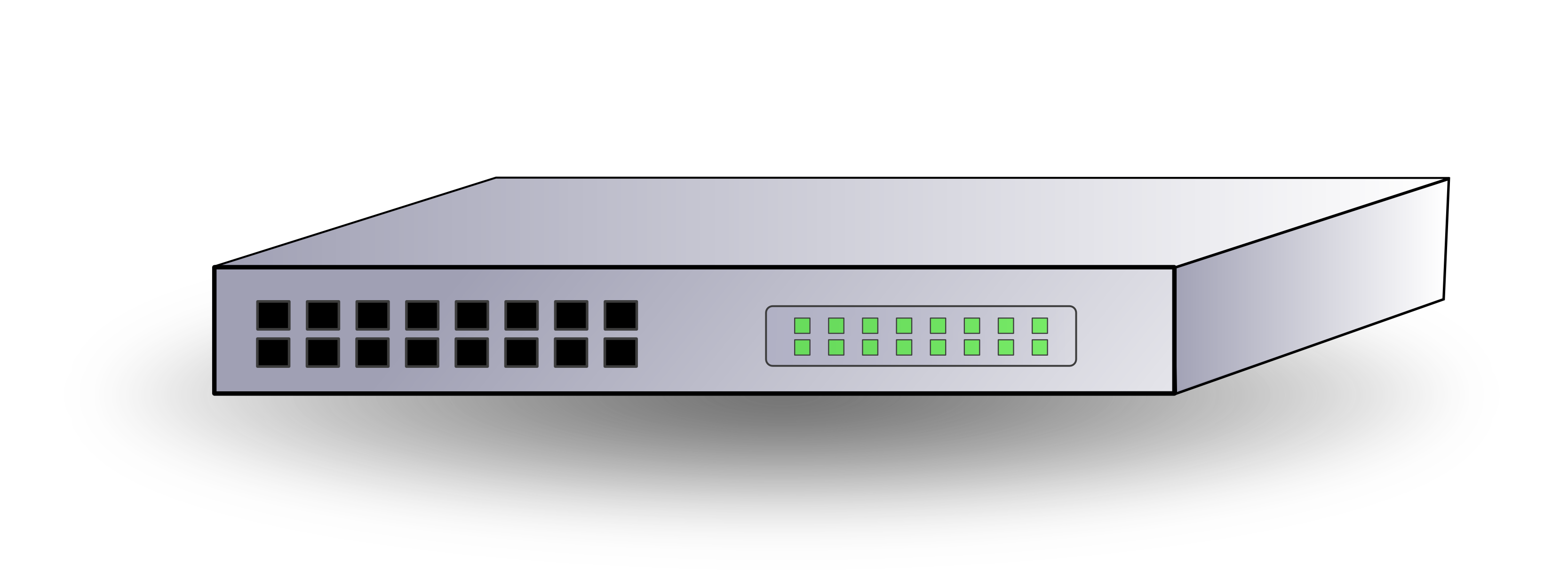 Provider Network Subnet
Provider Network Subnet
Span port
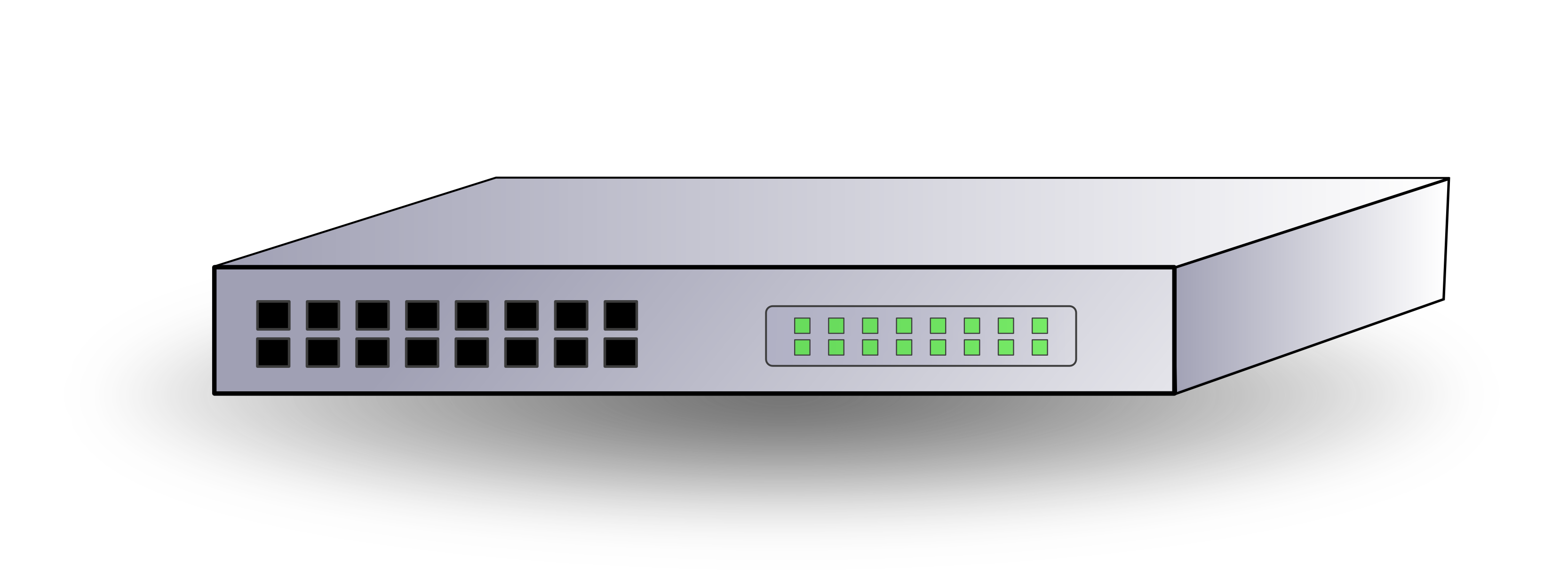 Span port
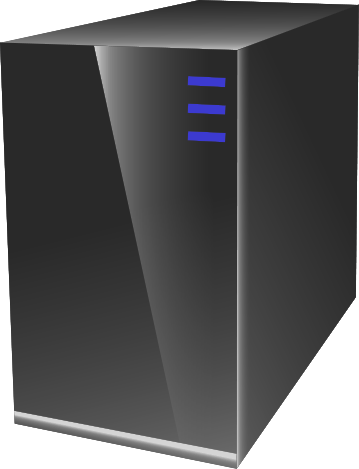 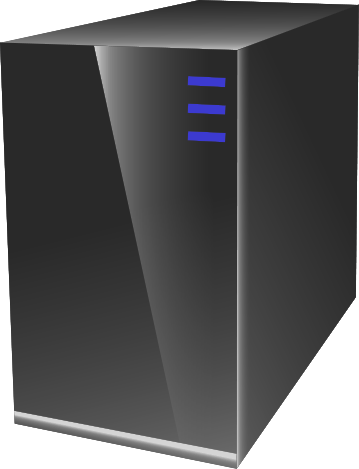 Information from edge to server
Information from edge to server
Provider existing Gateway/router (could be core switch)
Provider existing Gateway/router (could be core switch)
Asimily Edge Packet Processor
Asimily Edge Packet Processor
Note: Edge processors can directly feed information to Asimily Cloud which would remove the need for Provider Data center
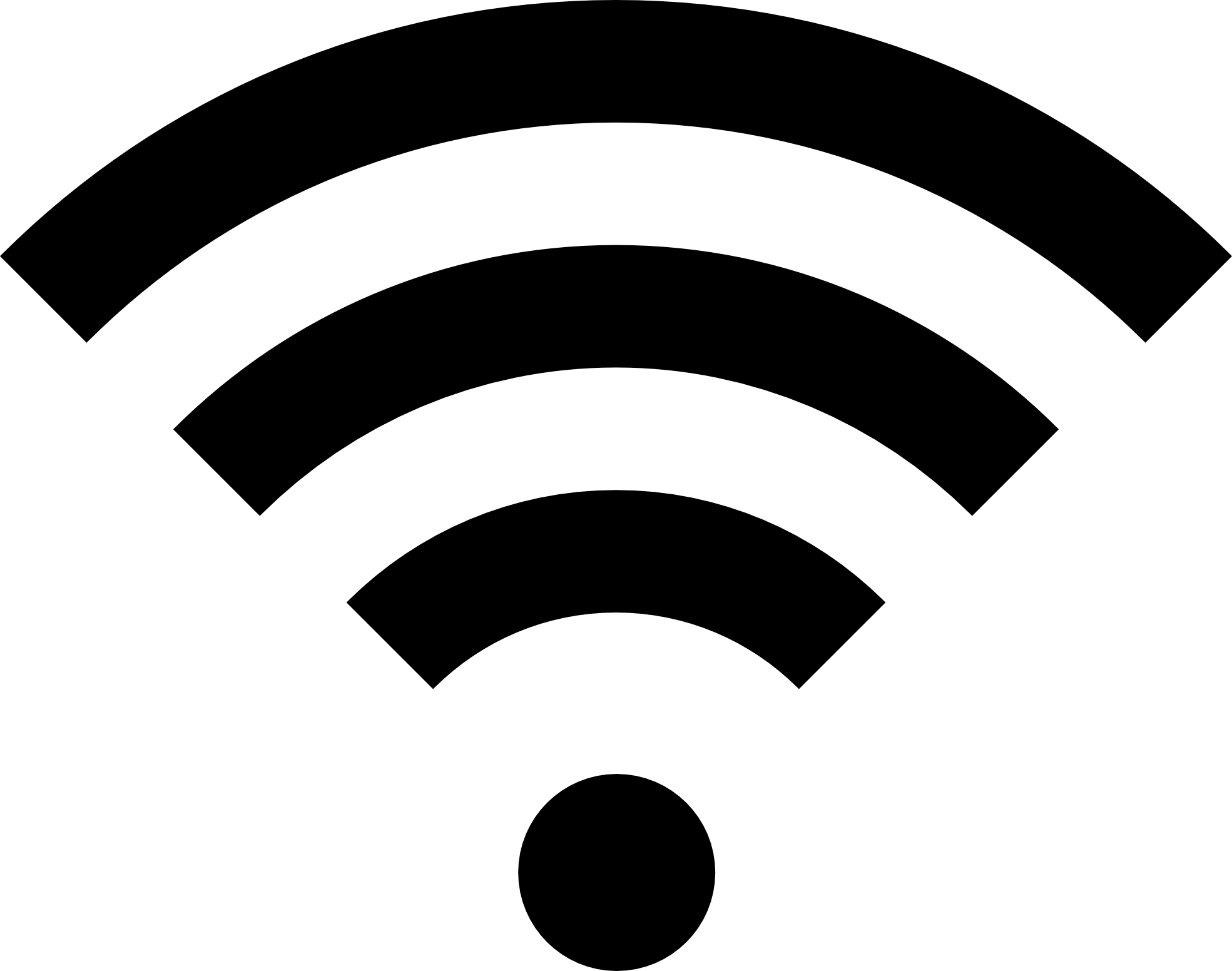 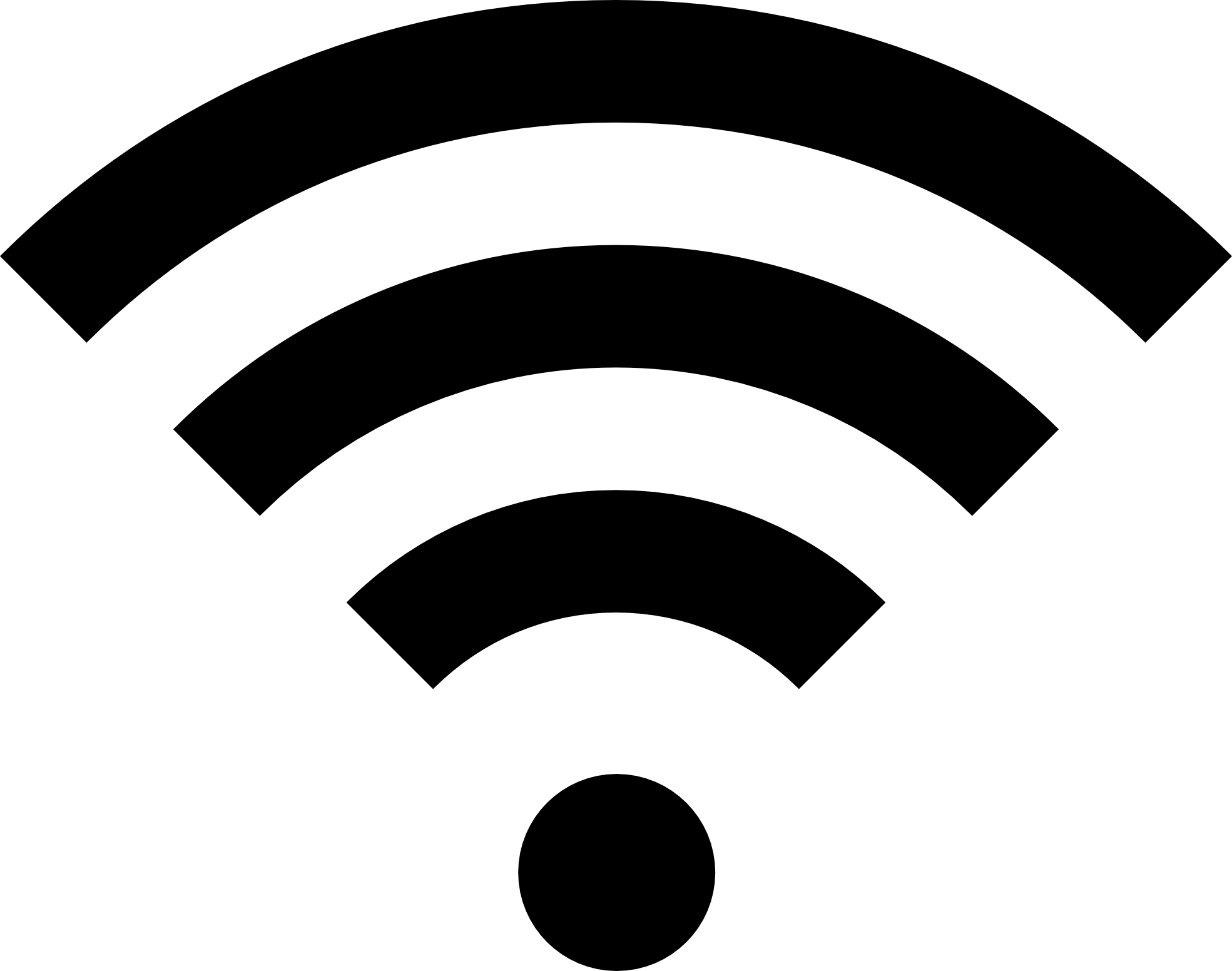 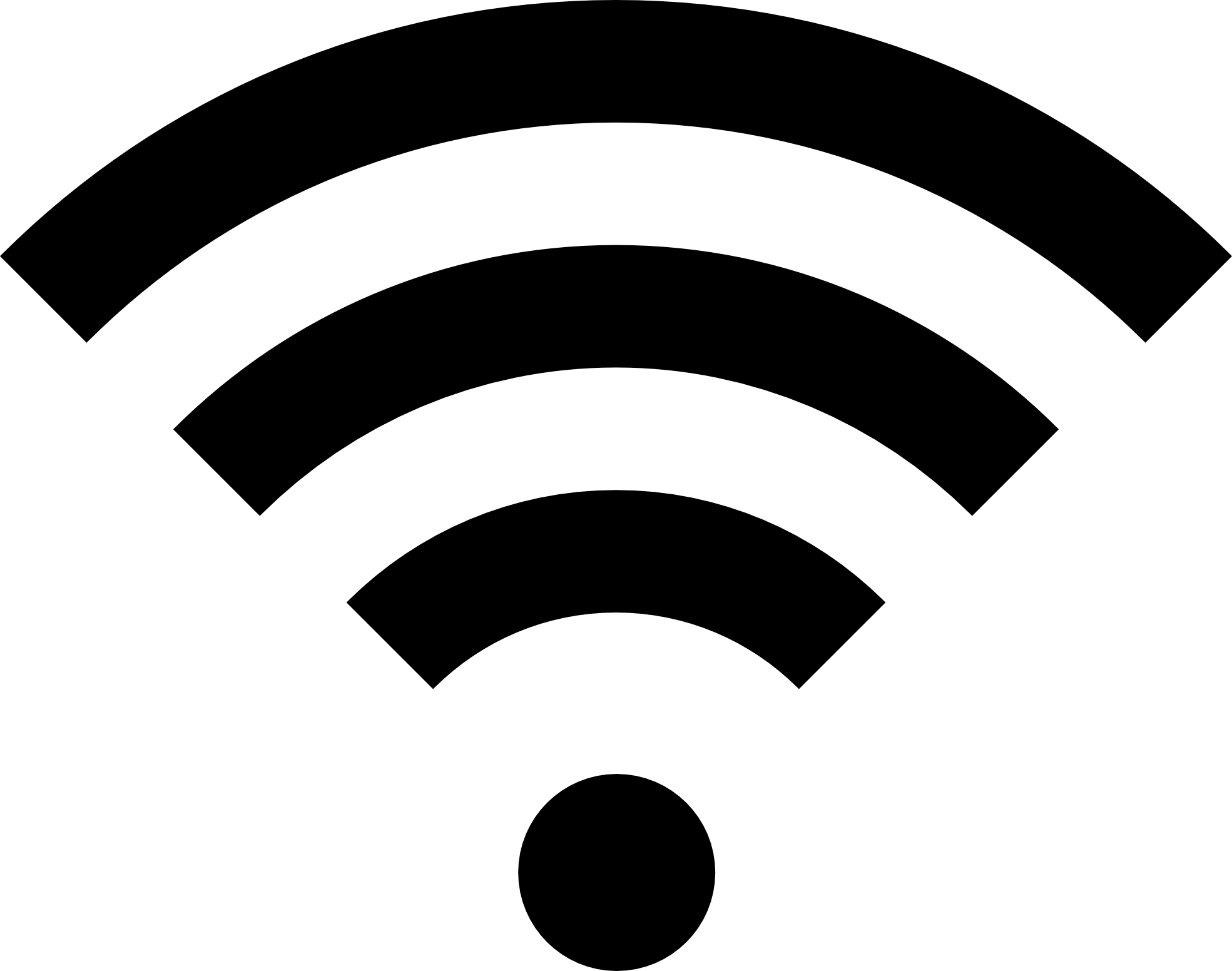 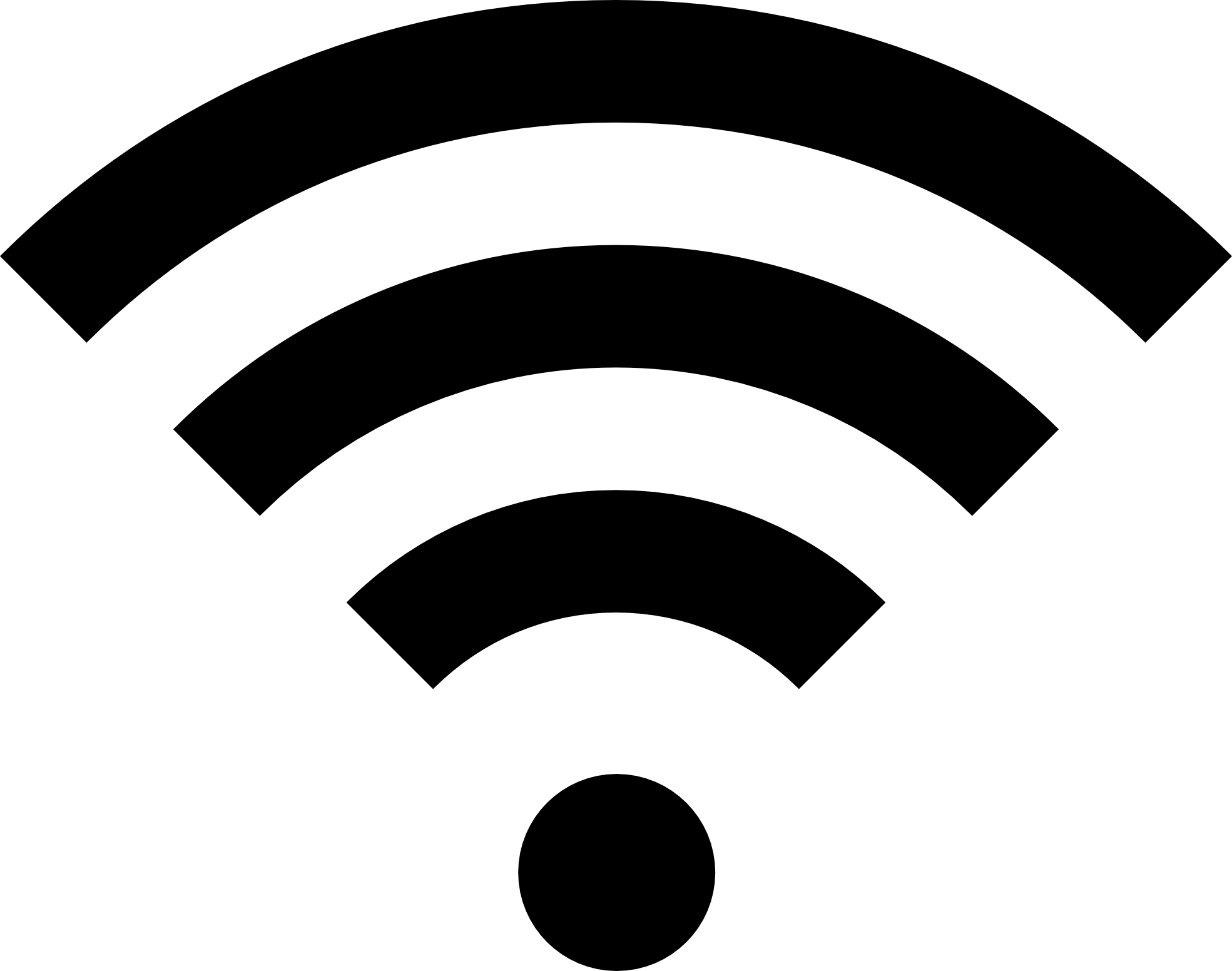 Provider Medical Device Network
Provider Medical Device Network
Asimily • All Rights Reserved
12
Patch and Mitigation prioritization and Focus on Healthcare key differentiators
Asimily • All Rights Reserved
13
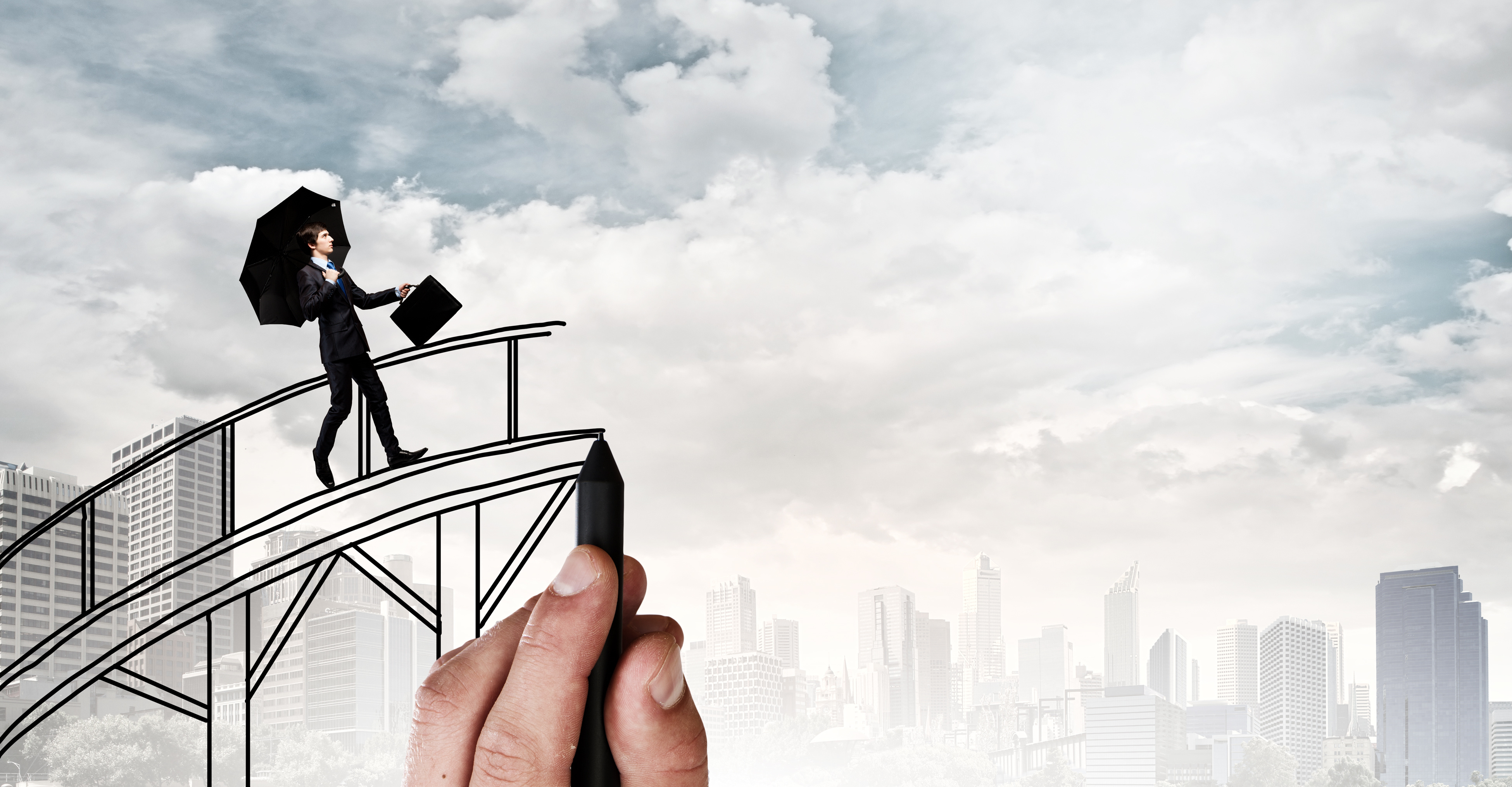 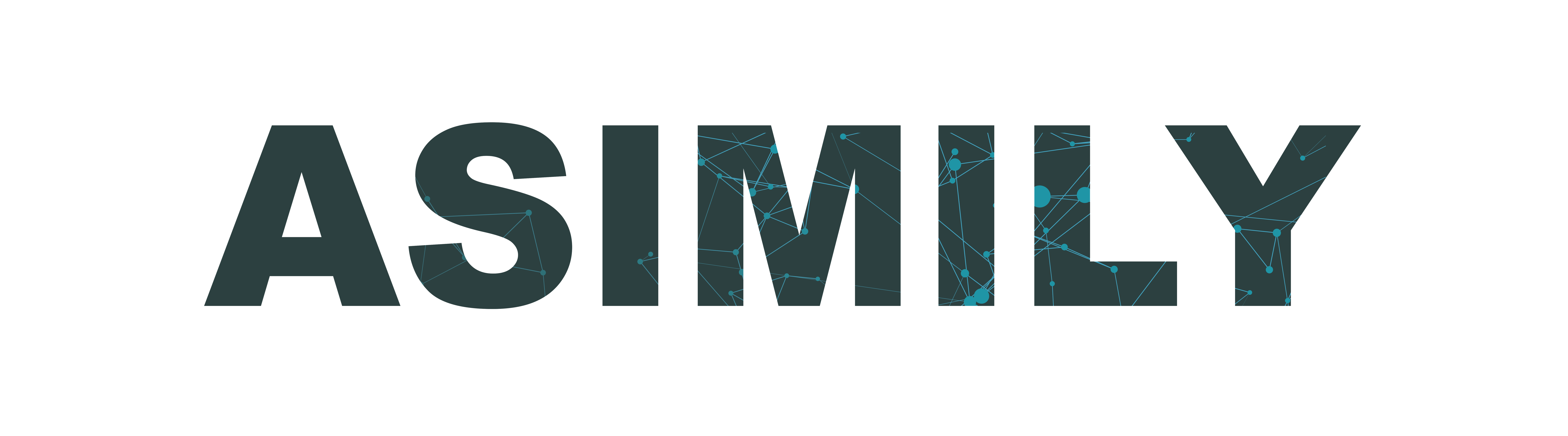 Bridging the gap between Clinical Engineering and IT

Shankar Somasundaram
shankar@asimily.com  |  650-224-9653
Asimily • All Rights Reserved
14